Организация и выполнение работ по ДТОиР объектов ПАО «Газпром» в 2018 году
Тогузов Игорь Борисович
начальник отдела Департамента (С.В. Скрынников)
ПЛАН 2018 ГОДА ПО ОСНОВНЫМ НАПРАВЛЕНИЯМ ЛЧ МГ, ПП и ВТД
капитальный ремонтлинейной части магистральных газопроводов
км
Сроки проектирования для капитального ремонта объектов ПАО «Газпром»
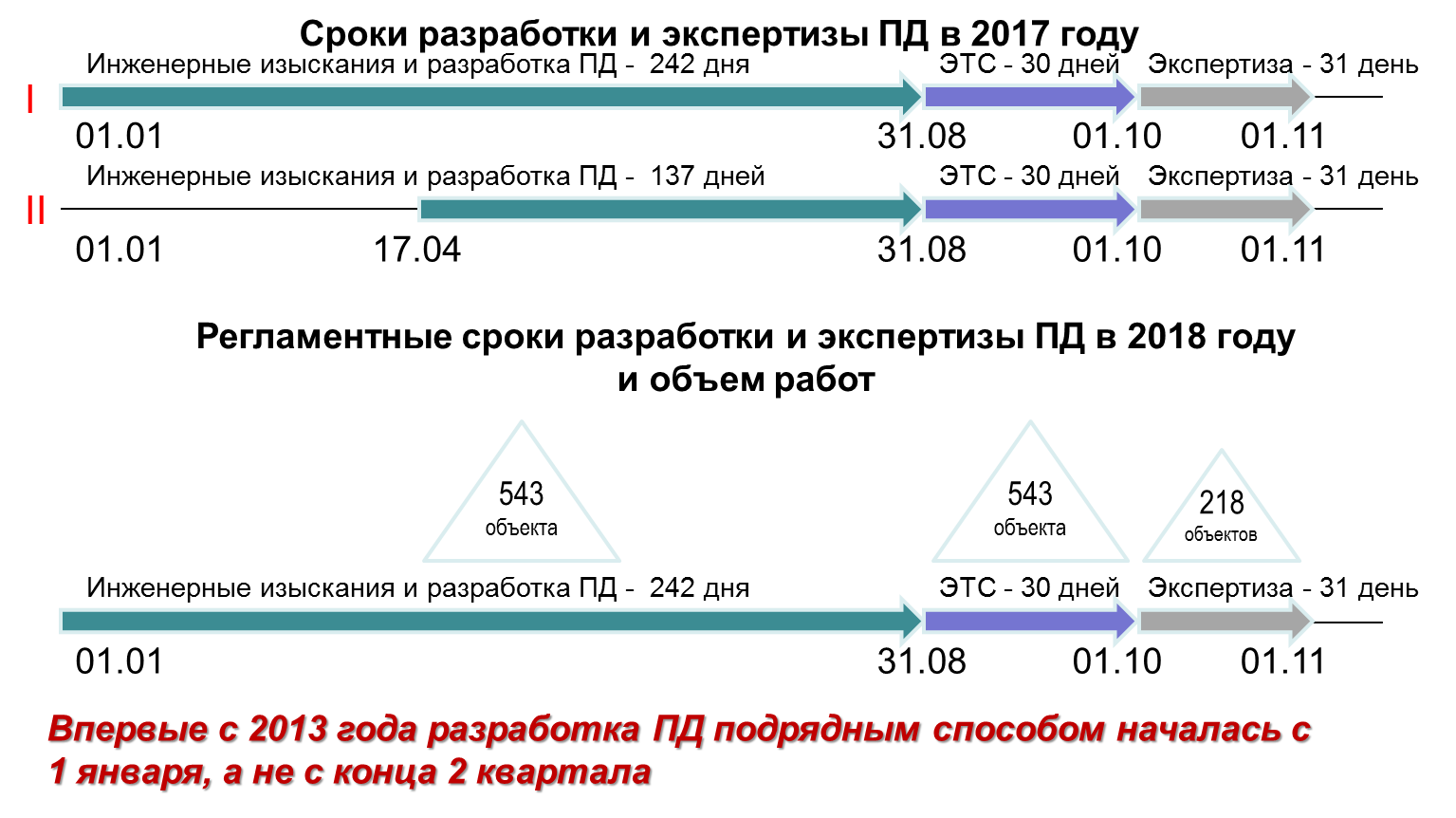 Сроки проектирования для капитального ремонта объектов ПАО «Газпром»
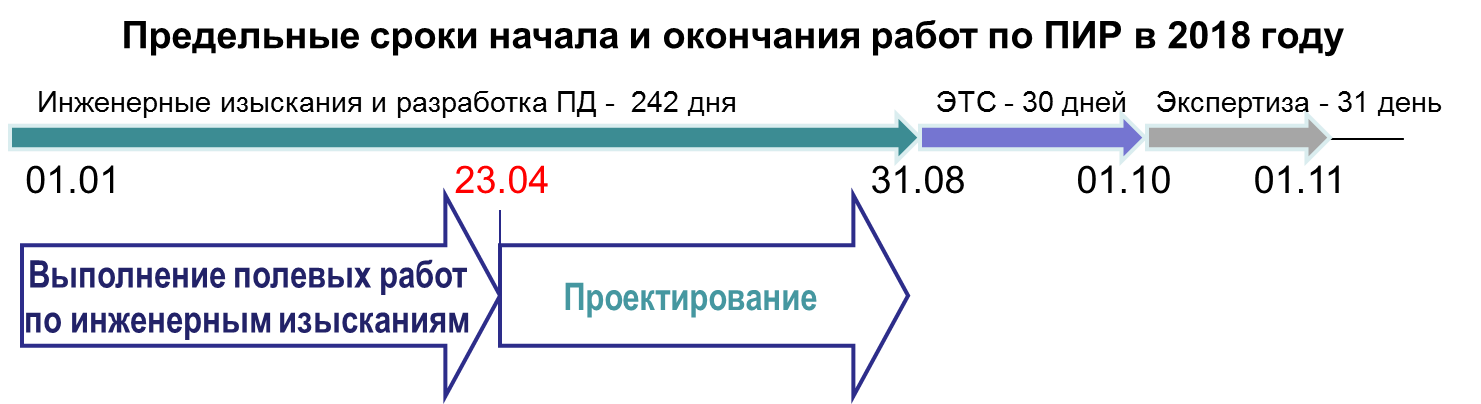 Исполнительская дисциплина дочерних обществ по организации пир и экспертизы проектной документации
Формальный подход к проведению ЭТС. Нарушение сроков проведения ЭТС

ГТВолгоград, ГТЕкатеринбург, ГТКраснодар, ГТМахачкала, ГТМосква, ГТСургут, ГТТомск, ГТУхта, ГТЧайковский
Нарушение сроков завершения «независимой» экспертизы и утверждение ПД

ГТВолгоград, ГТЕкатеринбург, ГТКраснодар, ГТМосква, ГТНижний Новгород, ГТСаратов, ГТТомск, ГТУхта, ГТЧайковский, ГТЮгорск
Низкое качество и несвоевременная подготовка технических требований и заданий на проектирование

ГТЕкатеринбург, ГТКазань, ГТКраснодар, ГТМосква, ГТНижний Новгород
Исполнительская дисциплина дочерних обществ по организации пир и экспертизы проектной документации
Нарушение сроков подготовки конкурсной документации по ПИР

ГТЕкатеринбург, ГТМосква, ГТСаратов, ГТСургут, ГТЧайковский
Нарушение сроков заключения договоров по ПИР

ГТМосква, ГТСтаврополь, ГТУфа
Несвоевременно приступили к сбору исходных данных в 2018 году

ГТЕкатеринбург, ГТКазань, ГТМосква, ГТЮгорск
Результаты выездных проверок по направлению организации ПИР
ГТЕкатеринбург (2018 г.)
Не организовано проектирование по объектам КР не основных направлений.
Не организован контроль за выполнением полевых работ по проектам разрабатываемым хозспособом.
Не контролируется ЭТС исполнение типовых замечаний Департамента.
Не полное выполнение работ по инженерным изысканиям хозспособом
ГТНижний Новгород (2018 г.)
Сроки получения заключения экспертизы СПКР ИТЦ.
Не организован контроль за полевыми работами специалистов СПКР ИТЦ.
Не полное выполнение работ по инженерным изысканиям хозспособом
ГТУхта (2018 г.)
Не организован контроль за полевыми работами при выполнении ИИ в 2017 году и есть замечания по организации контроля в 2018 году.
Результаты выездных проверок по направлению организации ПИР
ГТЧайковский (2018 г.)
Не организовано должным образом проведение ЭТС как по срокам, так и по качеству рассмотрения проектных решений.
Не организован контроль за полевыми работами при выполнении ИИ в 2017 году и есть замечания по организации контроля в 2018 году.
ГТЮгорск (2017 г.)
Не организован контроль за полевыми работами при выполнении ИИ в 2017 году.
Не организованы работы по СИД силами ПКО.
НТД по организации ПИР не актуализируется.
Выполнение работ по ОСНОВНЫМ НАПРАВЛЕНИЯМ ДТОиР(I квартал 2018 года)
капитальный ремонт подводных переходов
нитки
Проблемные вопросы реализации  объектов КР ПП выполняемых методом ННБ
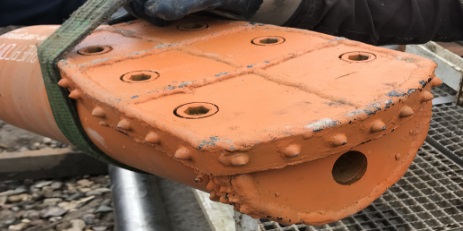 Инженерные изыскания
Рассмотрение ОТР
Выбор метода ремонта
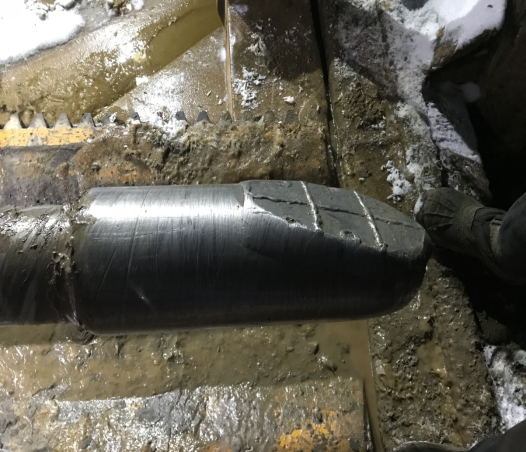 Реализация объекта
Объемы изысканий
Контроль выполнения
Завершение работ
Качество ТЭО
Качество работы ЭТС
Опыт предыдущих строек
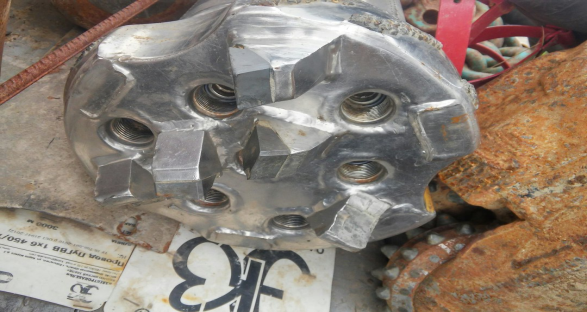 Качество стройконтроля
Готовность подрядной 
организации
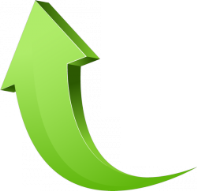 ГТ Ухта – р. Шексна
ГТ Москва – р. Протва
ГТ Ставрополь – р. Егорлык
Срыв сроков
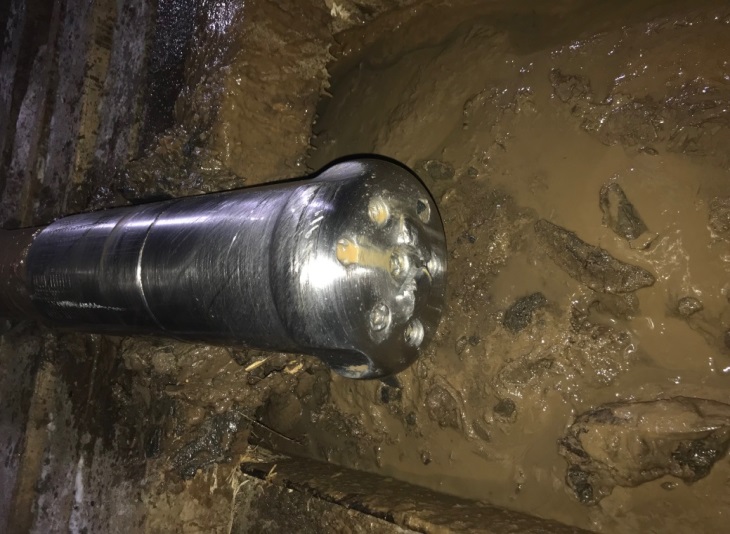 Проблемные вопросы реализации  объектов КР ПП выполняемых методом ННБ
ООО «Газпром трансгаз Ухта» – р. Шексна
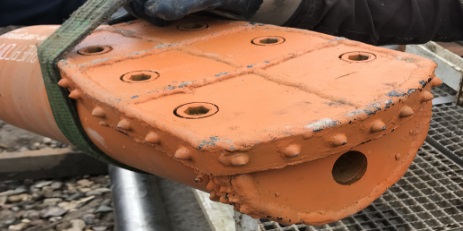 Расширитель после извлечения из скважины
Расширитель до установки
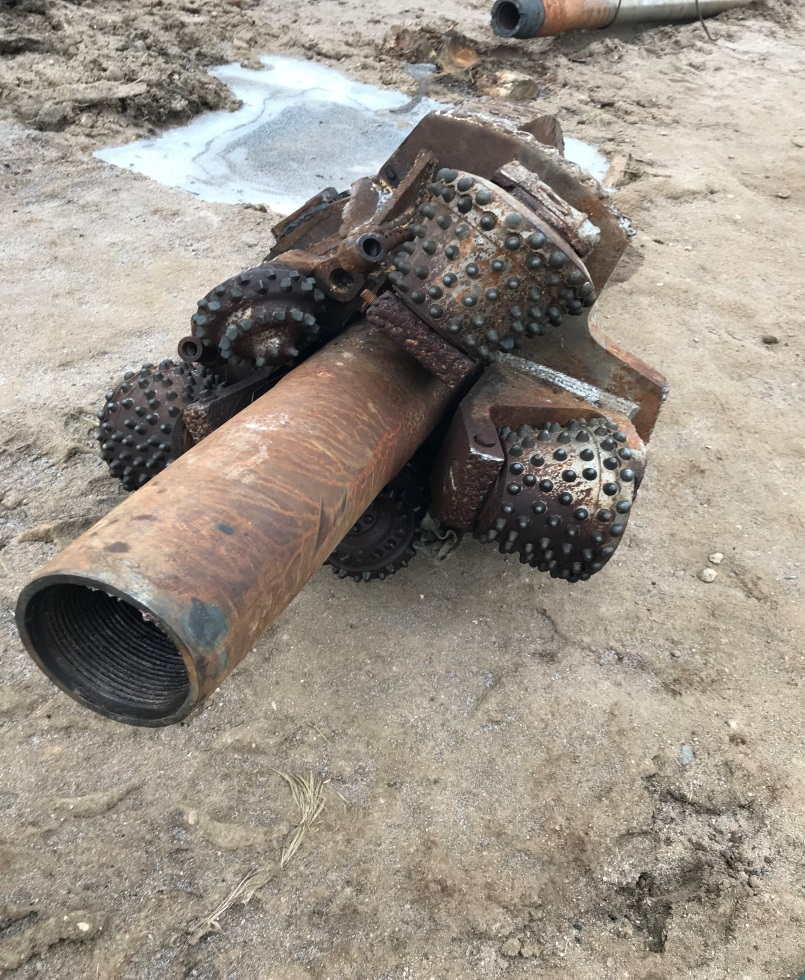 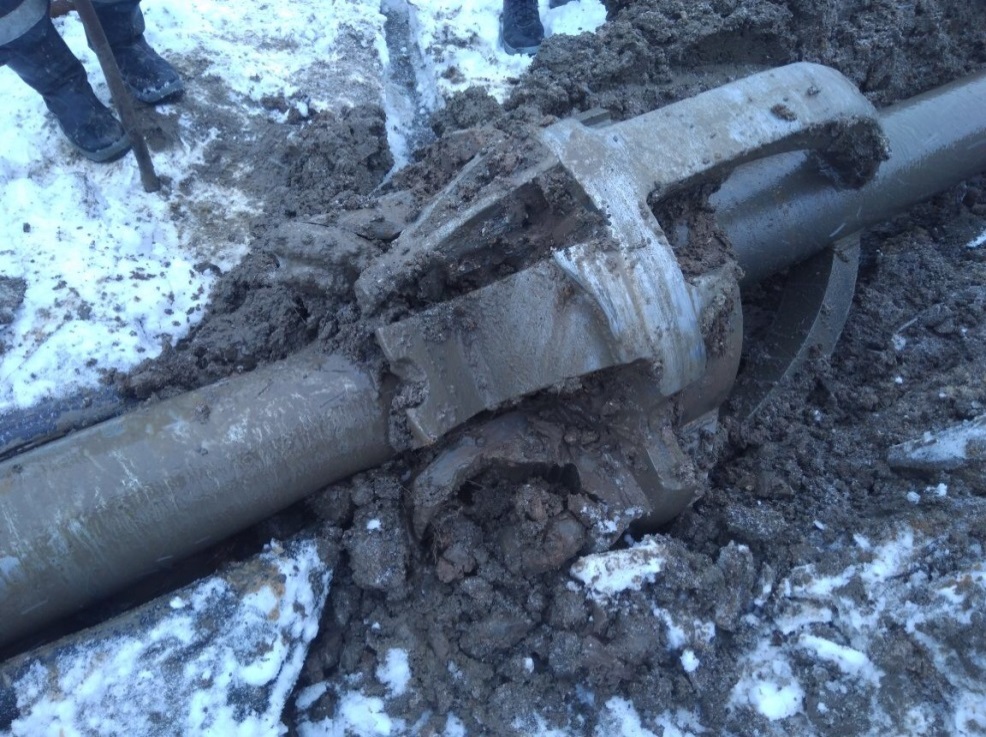 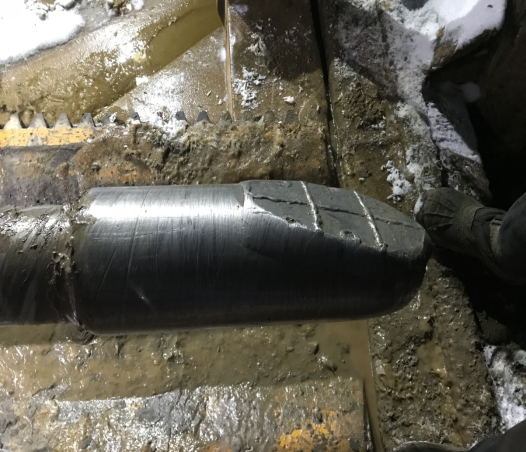 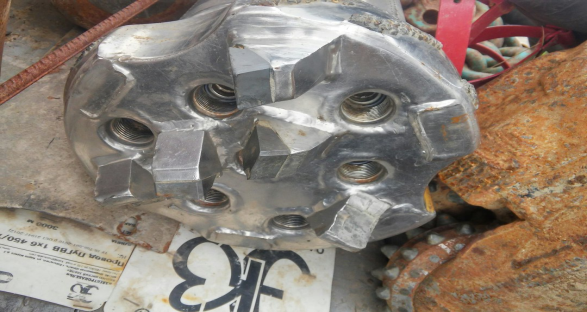 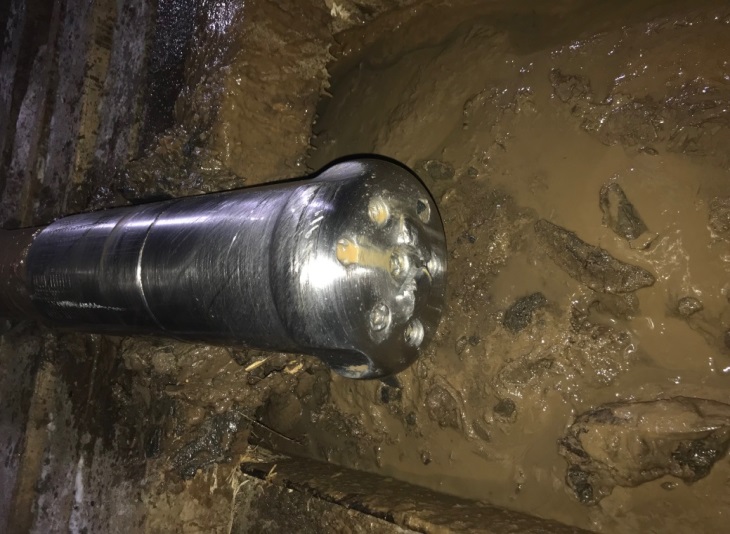 Контроль за ходом производства работ КПГ
Отчеты Департамента
(С.В. Скрынников)
Информация, поступившая
в Департамент (С.В. Скрынников)
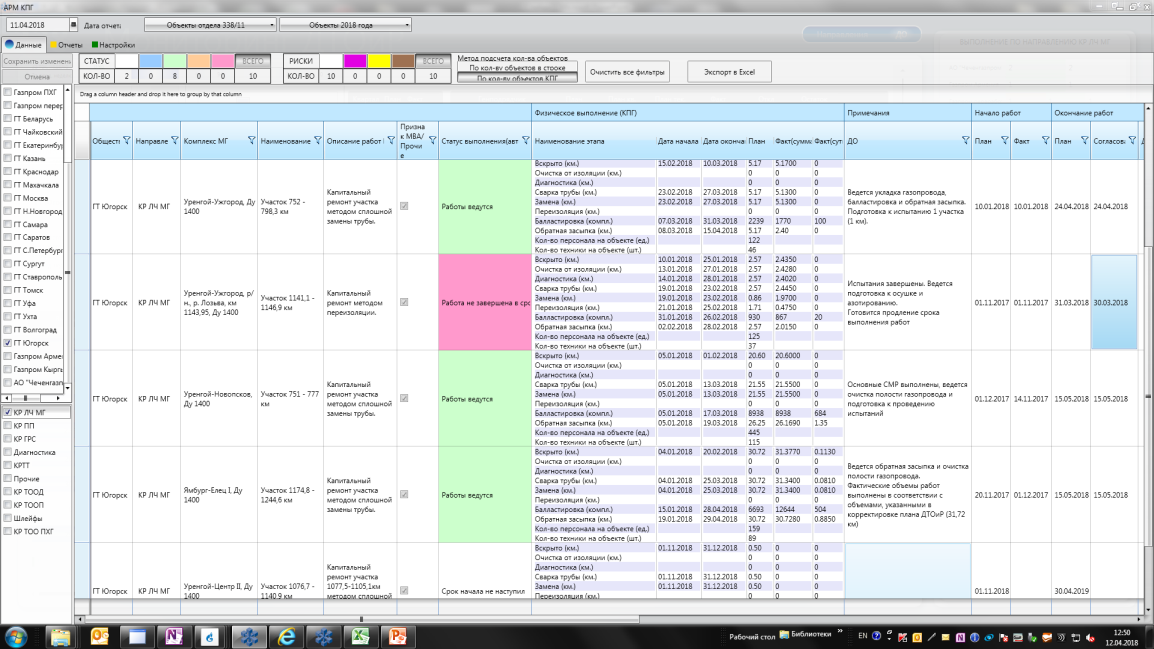 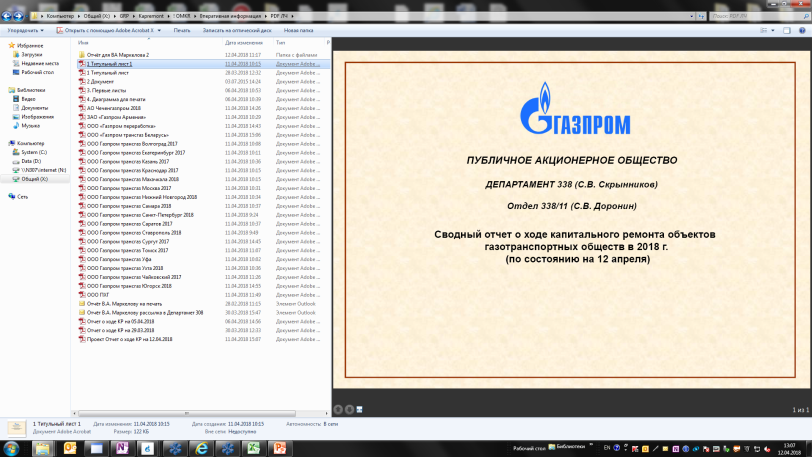 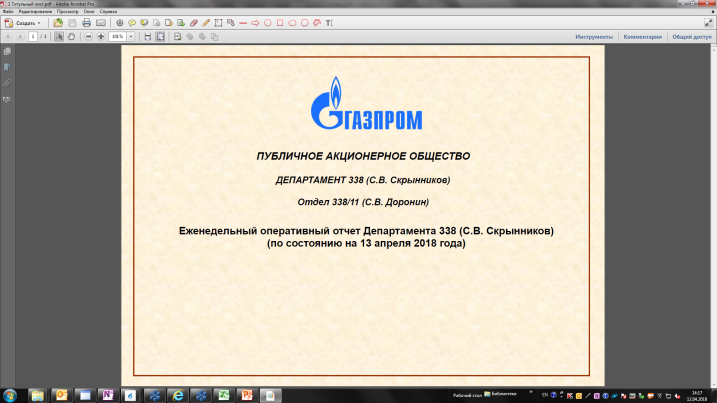 Информация от дочерних обществ
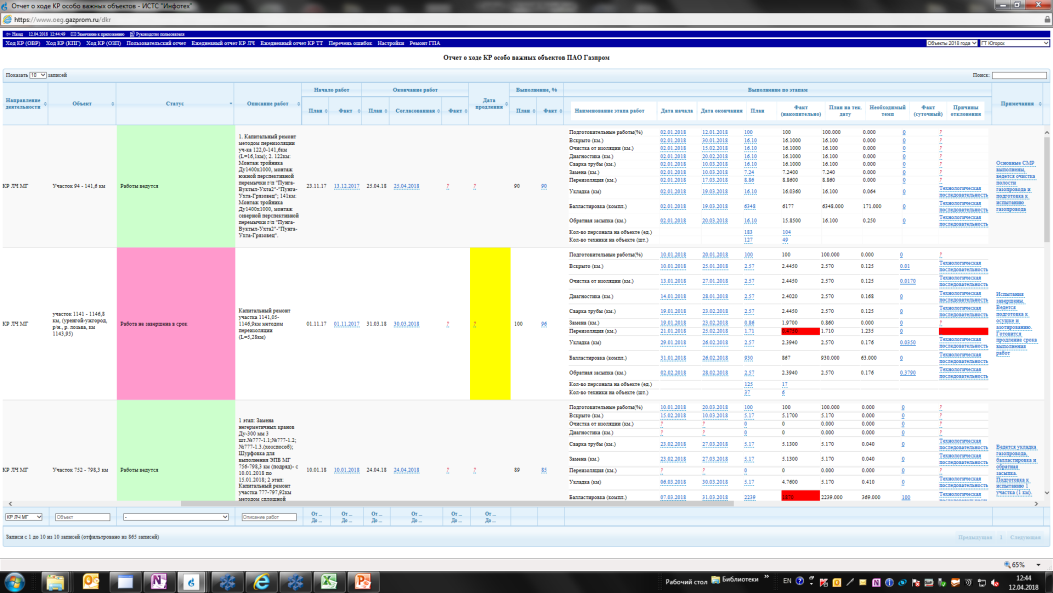 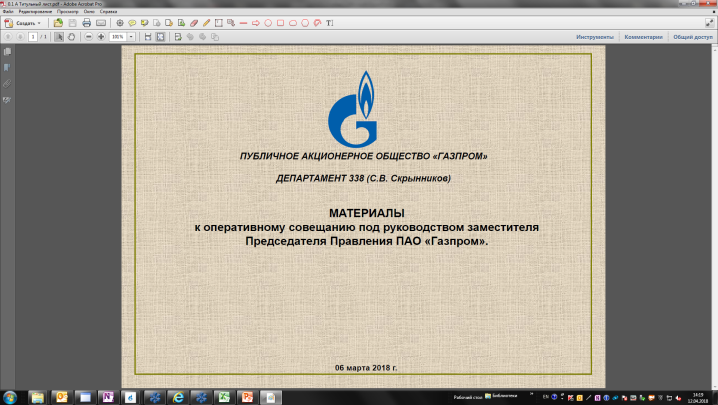 Анализ информации о ходе производства работ
Выполнение физических показателей в разрезе дочерних обществ и пообъектно
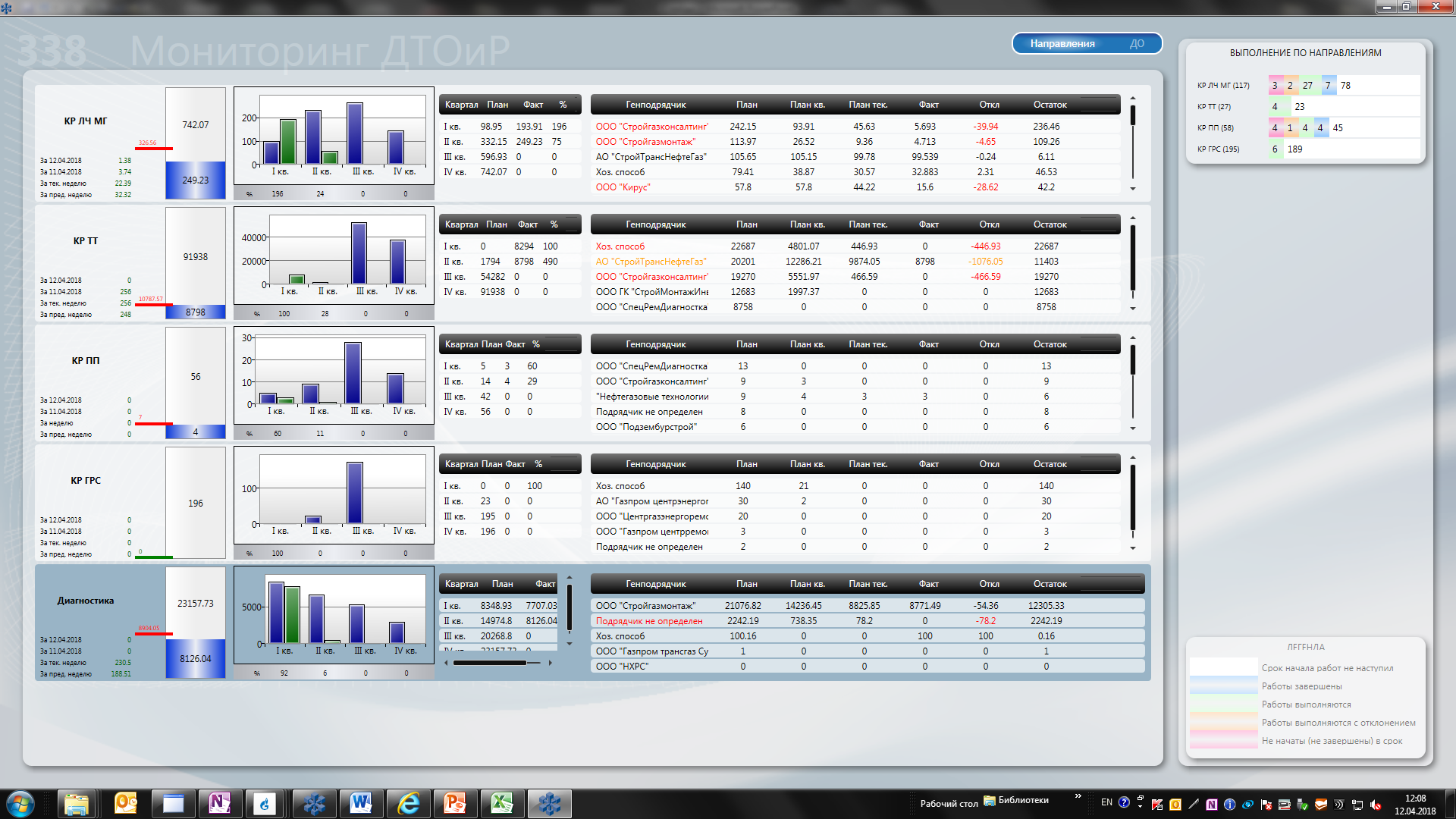 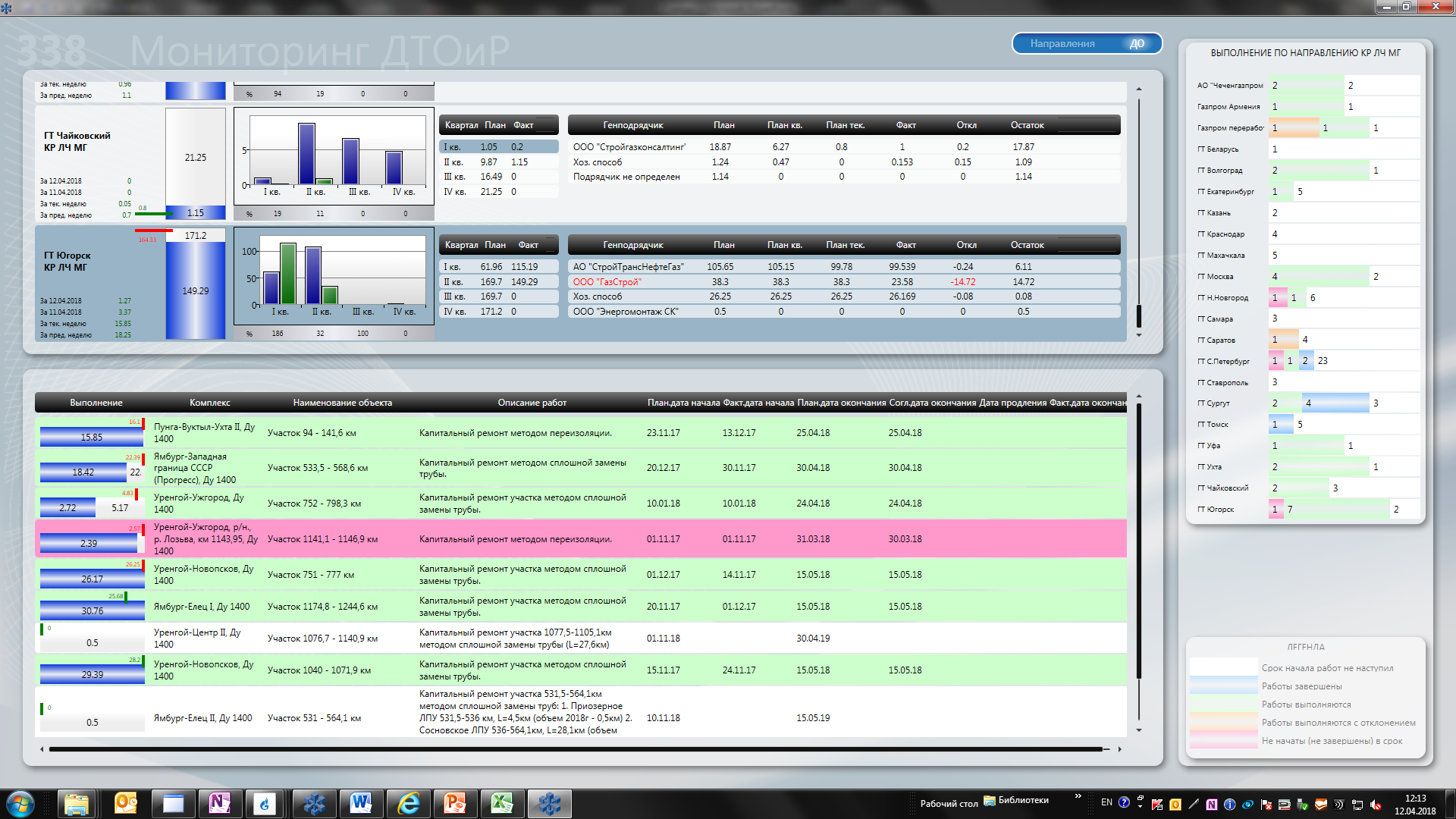 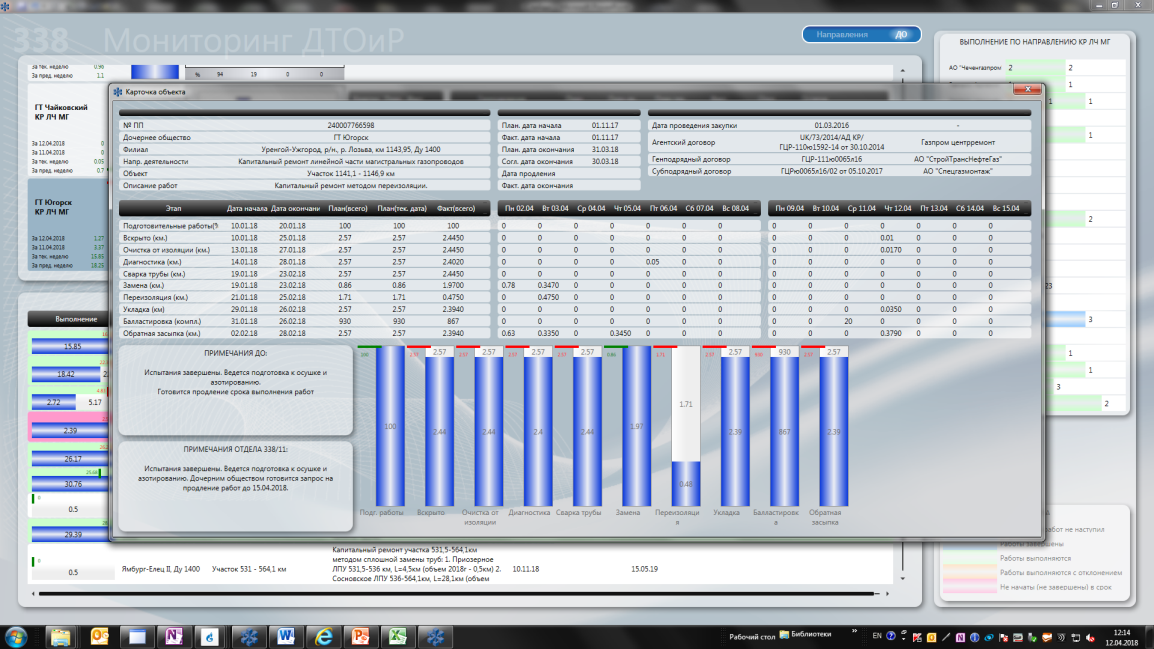 Корректировка комплексных планов-графиков
Приоритетные объекты ремонта
ОРГАНИЗАЦИЯ И ВЫПОЛНЕНИЕ РАБОТ ПО ДИАГНОСТИЧЕСКОМУ ОБСЛЕДОВАНИЮ В 2018 гОДУ.
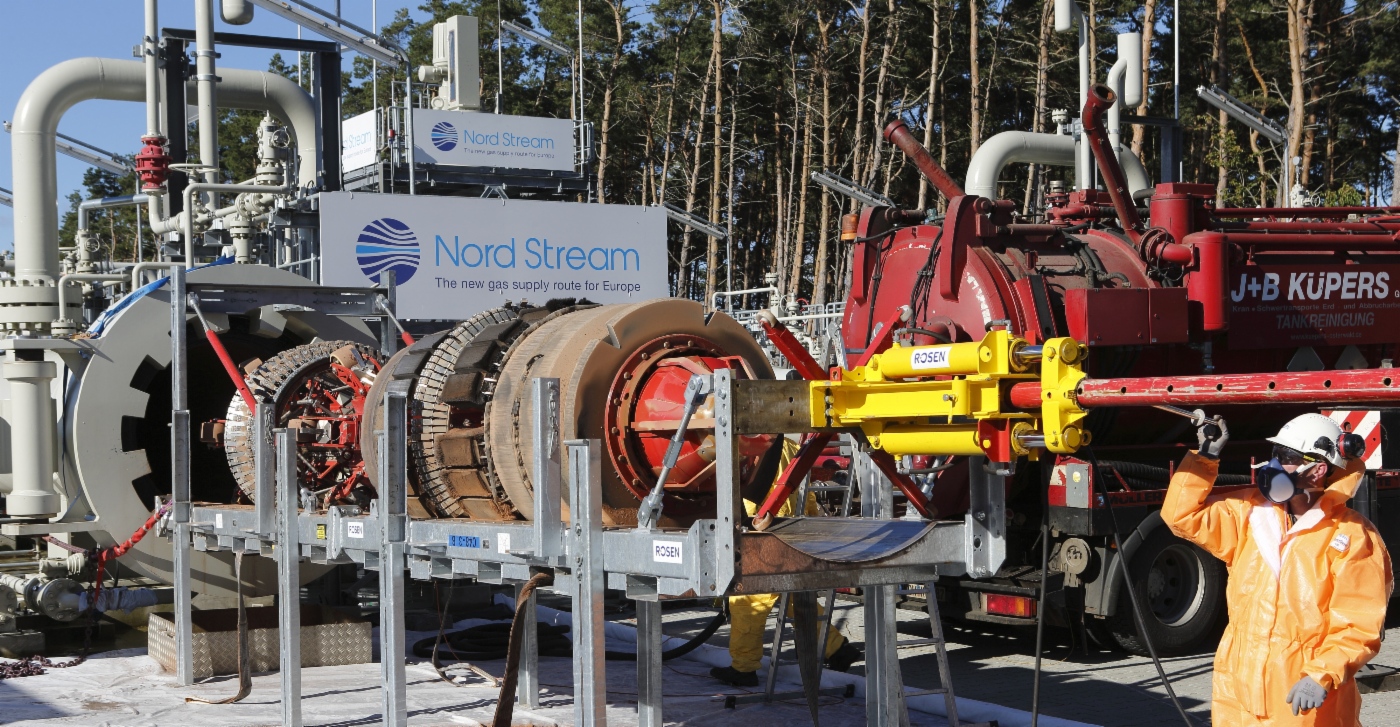 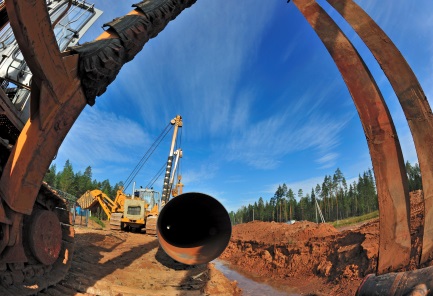 Выполнение 3 месяцев
СГМ
690,2
198%
ГТО и ГПХГ
ГДО
100%
198%
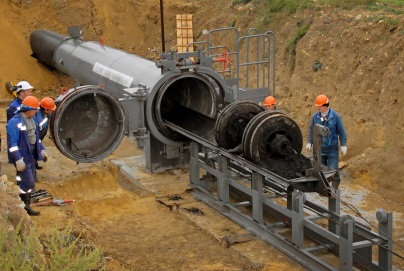 Техническое диагностирование
Экспертиза промышленной безопасности
19 495
отчетов
37 943
заключений
ГТО и ГПХГ
11 071
ГДО8 334
ГТО и ГПХГ
19 940
ГДО18 003
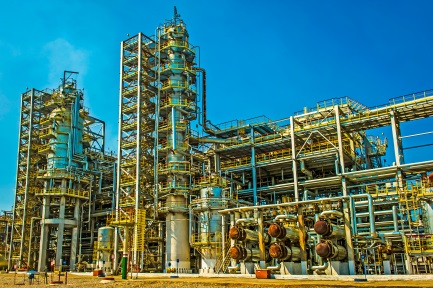 42,7%
47,5%
52,5%
57,3%
[Speaker Notes: Программой технического диагностирования и экспертизы промышленной безопасности объектов ПАО «Газпром» в 2018 году запланировано выполнение работ на сумму 12,16 млрд. рублей. 
На слайде ваше вниманию представлена информация о физических объемах выполнения работ в 2018 году.
Общим итогом диагностических обследований по итогам года станут технические отчеты в количестве 19 465 шт.  и заключения ЭПБ  - 37 943 шт.

В 1 квартале 2018 года запланировано выполнение работ на сумму 492,7 млн. рублей, из них:
297,8 млн. рублей на объектах транспортировки газа;
194,9 млн. рублей  на объектах добычи и переработки газа.
 
Выполнение работ в 1 квартале 2018 года в финансовом выражении составило:
548,9 млн. рублей на объектах транспортировки газа, что составляет 184% от плана квартала;
350,1 млн. рублей на объектах добычи и переработки газа, что составляет 180% от плана квартала.]
поручения
Руководителям дочерних обществ:

1. Обеспечить выполнение квартальных и годовых показателей программы ДТОиР 2018 года в полном объеме в физическом и финансовом выражении.
2. Организовать работу качественной подготовки обосновывающих материалов к Коллегиальным комиссиям. Ввести в практику проведение внутренних защит.
3. Обеспечить подготовку материалов к защите в соответствии с порядком формирования планов II этапа 2019 года.
4. Обеспечить выполнение всех этапов проектирования и экспертизы проектной документации в установленные Департаментом сроки.
5. Обеспечить внесение информации в «Инфотех» по особо важным объектам (ЛЧ МГ, ПП, КРТТ) ежесуточно.
поручения
6. Обеспечить подготовку и предоставление запросов на проведение плановых корректировок КПГ в строгом соответствии с требованиями Регламента.
7. Синхронизация предоставляемой в Департаменты ПАО «Газпром» информации между производственными отделами и УРСОФ  дочерних обществ.
8. Обеспечить соблюдение регламентных сроков предоставления планов.